INFORMATION ON PAVE AND QSE
The Program for the Assessment of Veterinary Education Equivalence (PAVE) is operated by the American Association of Veterinary State Boards (AAVSB), a not-for-profit organization whose mission furthers public protection by providing services for veterinary licensing authorities in the U.S. and Canada. The purpose of PAVE is to assess the education equivalence of international veterinary graduates on behalf of participating AAVSB Member Boards. At the discretion of its Board of Directors, the AAVSB reserves the right to deny a PAVE certificate based on ethical considerations and moral character and fitness of the applicant. 
PAVE defines an "international veterinary graduate" as a veterinarian whose degree was conferred by a recognized school of veterinary medicine outside of the United States and Canada. A "recognized" school is one that is recognized by the government of its country and renders its graduates eligible to practice in that country, OR, one that is recognized by the World Health Organization (WHO). U.S. citizens who have completed their veterinary education outside the U.S. in non AVMA-accredited schools are considered to be "international veterinary graduates," while foreign nationals who have graduated from schools in the U.S. or Canada are not. 
The AAVSB provides the PAVE certification as a means of documenting the equivalency of a candidate's veterinary education, as well as any foreign license and/or registration. In jurisdictions that accept PAVE certification, the PAVE Certificate is recognized as substantiating the educational requirements as one criterion toward licensure eligibility. The PAVE Certificate is not a license to practice veterinary medicine. Applicants who receive the PAVE Certificate must also meet additional statutory criteria, including successful completion of the North American Veterinary Licensing Examination (NAVLE). Because the requirements vary from jurisdiction to jurisdiction, candidates should directly contact the veterinary board(s) of the jurisdiction(s) in which they desire licensure.
General PAVE Information
General PAVE Information
Application to PAVE is also used to populate the AAVSB’s Veterinary Information Verifying Agency (VIVA) database which provides a centralized, uniform process for jurisdictional licensing authorities to obtain a primary source record of veterinary credentials. The service maintains information about veterinarians in the areas listed below: 
• Identifying Documents 
• Education & Training Background
English Language Proficiency 
Professional Examination History 
Employment History 
 License History 
Enrollment 
Photocopies and faxed applications will not be processed. Applications are accepted only online via the AAVSB website. All applications must be complete and include full payment of the initial fee before they are processed. Visa, Mastercard, Discover and American Express or any other approved payment are accepted.
English Proficiency 
PAVE candidates must substantiate English language proficiency prior to sitting for the Qualifying Science Examination (QSE). English language proficiency may be established by meeting the minimum requirements on one of the English language tests listed below, or by providing documentation of high school education instructed primarily in English.
Option #1: Accepted English proficiency examinations: 
 Passage of the Test of English as a Foreign Language Internet (TOEFL iBT, or iBT TOEFL Home Edition) with minimum section scores as follows: listening 26; speaking 26; writing 20; and reading 18; or 
 Passage of the International English Language Testing System (IELTS) with a minimum score of 6.5 overall and minimum section scores of Speaking: 7; Listening: 6.5; Reading and Writing: 6. PAVE Candidates must take the Academic Module. 

NOTE: TOEFL and IELTS scores are considered valid for two years after the test date. English proficiency scores must be valid at the time a PAVE candidate sits for the QSE. Candidates must meet all section requirements on a single English proficiency examination.
Option #2: Substantiation that the PAVE candidate has attended at least three (3) years at a secondary high school or graduated from a post-secondary, professional veterinary school or equivalent program within that country under which the complete language of instruction was English. 
Accepted documentation includes: 
 A letter received by PAVE directly from school officials stating the dates of attendance and verifying that the complete language of instruction was English and 
 A certified or notarized copy of the final high school or post-secondary diploma or transcript received directly from the institution. 

PAVE candidates who were homeschooled for all or part of their high school education (grades 9—12) may submit a letter from a school district official who had oversight on their home school curriculum to substantiate that the primary language of instruction was English. 
Documentation that the candidate has met the English Proficiency criteria is due at the time of application. If, upon review of the candidate’s application, this requirement has not been met, the candidate will be deferred to the next scheduled examination date.
Qualifying Science Examination 
The PAVE program currently utilizes the Qualifying Science Examination (QSE) as the basic science examination. PAVE candidates will not receive an authorization to test letter for the QSE unless they have successfully completed at least 50% of their veterinary curriculum, submitted all required credentials documents and completed the English proficiency requirement. 
QSE results are emailed and mailed approximately four to six weeks after the examination date. Results will not be released by telephone
If examination results are released after the deadline for the next administration of the QSE, candidates who did not pass must submit an application to retake and pay the applicable fee within 5 business days of receiving their results in order to be eligible to sit for the next scheduled administration. 
PAVE candidates must pass the QSE in order to be eligible to take the NAVLE. 
Candidates may request a deferment of their scheduled QSE appointment if: 
• a medical issue makes them physically unable to appear as scheduled 
• an academic issue makes them ineligible to sit for the QSE 
• extenuating circumstances render the candidate unable to test as scheduled 

Documentation will be required to substantiate a candidate’s request for deferment. Requests will be reviewed by the AAVSB. Deferments are for the next posted examination date and an additional fee may be incurred by the candidate. 
Candidates are allowed one deferment only. If the candidate is not able to test as rescheduled, they will forfeit their examination fee. 
Candidates will be deferred for one administration with no fee if they do not meet the eligibility requirements for the QSE, i.e. English Proficiency. After four years if a PAVE candidate hasn’t completed the PAVE program, the candidate must notify the AAVSB, pay all relevant fees and meet all current PAVE requirements
Multiple Attempts on the Qualifying Science Examination
As part of the PAVE Examination Administration Policy, no examinees shall be allowed to sit for the QSE more than three times during any one calendar year. 
Examinees who have failed the QSE, QE, or a combination of both the QSE and QE three times must wait a minimum of 6 months to retake the exam allowing the examinee additional time to complete remedial measures.
Test Site Changes
All Qualifying Science Examination (QSE) candidates will list on their PAVE applications their preferred testing location. The AAVSB and the exam vendor will make every reasonable attempt to establish test sites that are within a reasonable distance of the candidate. The AAVSB and the exam vendor will notify candidates ofX their test site by e-mail.
Clinical Proficiency
To meet PAVE’s clinical requirement, candidates must pass the Qualifying Science Examination (QSE) before starting their evaluated clinical experience at an AVMA-accredited veterinary college or university. 
**Clinical experience completed before passing the QSE cannot be counted toward the clinical training requirement. 
PAVE candidates must provide the following information before beginning clinical rotations for the evaluated clinical experience: 
1. Copy of the acceptance letter from the AVMA-accredited veterinary college or university 
2. Acknowledgement form provided by the AAVSB, signed by the academic dean (or designated representative) 

After completion of the clinical training requirement, candidates must request that documentation of completion (including starting and ending dates) and transcripts be sent directly to the PAVE program from the academic dean (or designated representative) of the host AVMA- accredited veterinary college or university. 
If clinical training started before passing the QSE, the academic dean (or designated representative) of the host veterinary college must provide written confirmation that the complete clinical training requirement was met after the date of passing the QSE. 
If a candidate changes clinical training programs or undertakes clinical training at more than one AVMA-accredited college or university program, the academic dean (or designated representative) of each AVMA-accredited college or university needs to provide written documentation (including dates of training) of clinical rotations completed. A letter of completion of the clinical training requirement must be provided by the academic dean (or designated representative) of the veterinary college or university from which the candidate will obtain their veterinary degree, affirming that the clinical training requirement necessary to satisfy the degree requirement has been met after the date of passing the QSE
Translation of Foreign Documents 
Any document (including all seals and/or stamps) not in English must be prepared and certified by a professional translation service. The AAVSB reserves the right to require a translation by a designated service provider. Candidates are required to submit original documents in addition to the certified translations. All costs associated with the translation of submitted documents are the responsibility of the candidate.
Application Status
The original PAVE application fee is valid for four years. To remain active in the PAVE program, candidates must notify the AAVSB and pay all relevant fees per current PAVE requirements.
Complete Your PAVE Application
2 Task: Verify English proficiency
All applicants to the PAVE Program must demonstrate proficiency in the English language using one of the three options below:
For Options 1 and 2 only
TOEFL and IELTS scores are considered valid for two years after the test date. English proficiency scores must be valid at the time a PAVE candidate sits for the QSE.
Scores from multiple score reports cannot be combined. Candidates must achieve all section requirements on the same score report. There are no exceptions to this policy
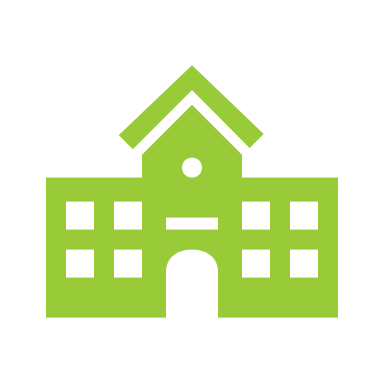 Option 1: Test of English as a Foreign Language Internet (TOEFL iBT, or iBT TOEFL Home Edition)
There is no minimum overall passing score for the TOEFL iBT® Test. Candidates must achieve, at a minimum, the scores below in each section
The AAVSB Institution Code is 8216. You must put this number on the TOEFL exam forms for scores to be sent directly to the AAVSB office. For further information and to register for TOEFL, go towww.ets.org/toefl.
Option 2: IELTS (International English Language Testing System) Academic Examination, in person or online
You must score at least a 6.5 overall on the Academic Module. Section requirements are below:
You must request that your scores be sent directly to the AAVSB. For further information and to register for IELTS, go to www.ielts.org.
Option 3: Alternative to English Proficiency Examinations
Substantiation that the PAVE candidate has attended at least three (3) years at a secondary high school or graduated from a post-secondary, professional veterinary school, under which the complete language of instruction was English.
Accepted documentation includes: 
A letter received by PAVE directly from school officials stating the dates of attendance and verifying that the complete language of instruction was English and
A certified or notarized copy of the final high school or the professional veterinary school diploma or transcript received directly from the institution.
PAVE candidates who were homeschooled for all or part of their high school education (grades 9—12) may submit a letter from a school district official who had oversight on their home school curriculum to substantiate that the primary language of instruction was English.
Documentation that the candidate has met the English Proficiency criteria is due at the time of application. If this requirement has not been met upon the review of the candidate’s application, the candidate will be deferred to the next scheduled examination
Task: Review Exam Dates
Applications are accepted during the designated application windows in the chart below.
Applications must be completed by the deadline. Late applications will not be accepted.
Applications are considered incomplete until all required documents have been received.
4 Task: Mail required documentation
Mail the required documentation prior to or during the online application window.
Documents can be sent separately or in a single mailing envelope. All documents required for application are due by the application deadline.
Please note: Submitted documents cannot be returned.
Documents will be reviewed for validity after you have submitted your PAVE application.
Please send an email with contact information to pave@aavsb.org when documents are being sent and let us know when you expect to apply for PAVE.
Any document (including all seals and/or stamps) that is not in English must be prepared and certified by a professional translation service. You are required to submit original documents in addition to the certified translations.
Required documents for all applicants:
You may utilize the services of an electronic notary. Not all electronic notaries can service international documentation.
The AAVSB is not affiliated with the following recommended companies:
notarize.com; www.notarycam.com
  An original or certified copy of your birth certificate or a notarized copy of your passport.
  Print, complete, sign, and mail affidavit for release of information.
https://www.aavsb.org/Download?url=s/s9snixwn8qylnof/PAVE%20Affidavit%20for%20Release%20of%20Information.pdf download this affidavit for registeration
3   Proof of English Proficiency – one of the following sent directly from the institution to the AAVSB:  Successful completion of the TOEFL examination; or
  Successful completion of the IELTS examination; or
  Documentation for Option #3 above. Refer to requirements in Task #2.
If you have graduated from a veterinary school, submit:Official proof of veterinary degree or qualification (diploma), sent directly from the veterinary school; and
Official final veterinary transcripts sent directly from the veterinary school.
If you are currently enrolled in veterinary school, submit:A letter from the Dean or Principal indicating your academic standing and the anticipated date of your graduation and verifying you have completed 50% of the program sent directly from your veterinary school; and
An unofficial transcript or grade report detailing courses and grades sent directly from each veterinary school attended.
If your name is different from your passport or birth certificate, submit one verification documentation notarized copy of your marriage license; or
a notarized copy of your divorce decree; or
a notarized copy of your name-change document.
Submit the required documents by mail to the following address:
PAVE Program12101 W 110th StSuite 300Overland Park, KS 66210United States
5 Task: Submit application
The first and last name on the PAVE online application must match the first and last name of your government issued, unexpired, photo ID with signature, that you will use on exam day. Emailpave@aavsb.org if this is a concern.
Your MyAAVSB account may not be created until staff initially processes your PAVE online application. You will get an email from useraccounts@aavsb.org to finalize your account. Please allow 1-3 weeks for processing.
START YOUR PAVE APPLICATION
https://www.aavsb.org/Login/?Service=6&ReturnUrl=https://www.aavsb.org/services/personalinfo/6
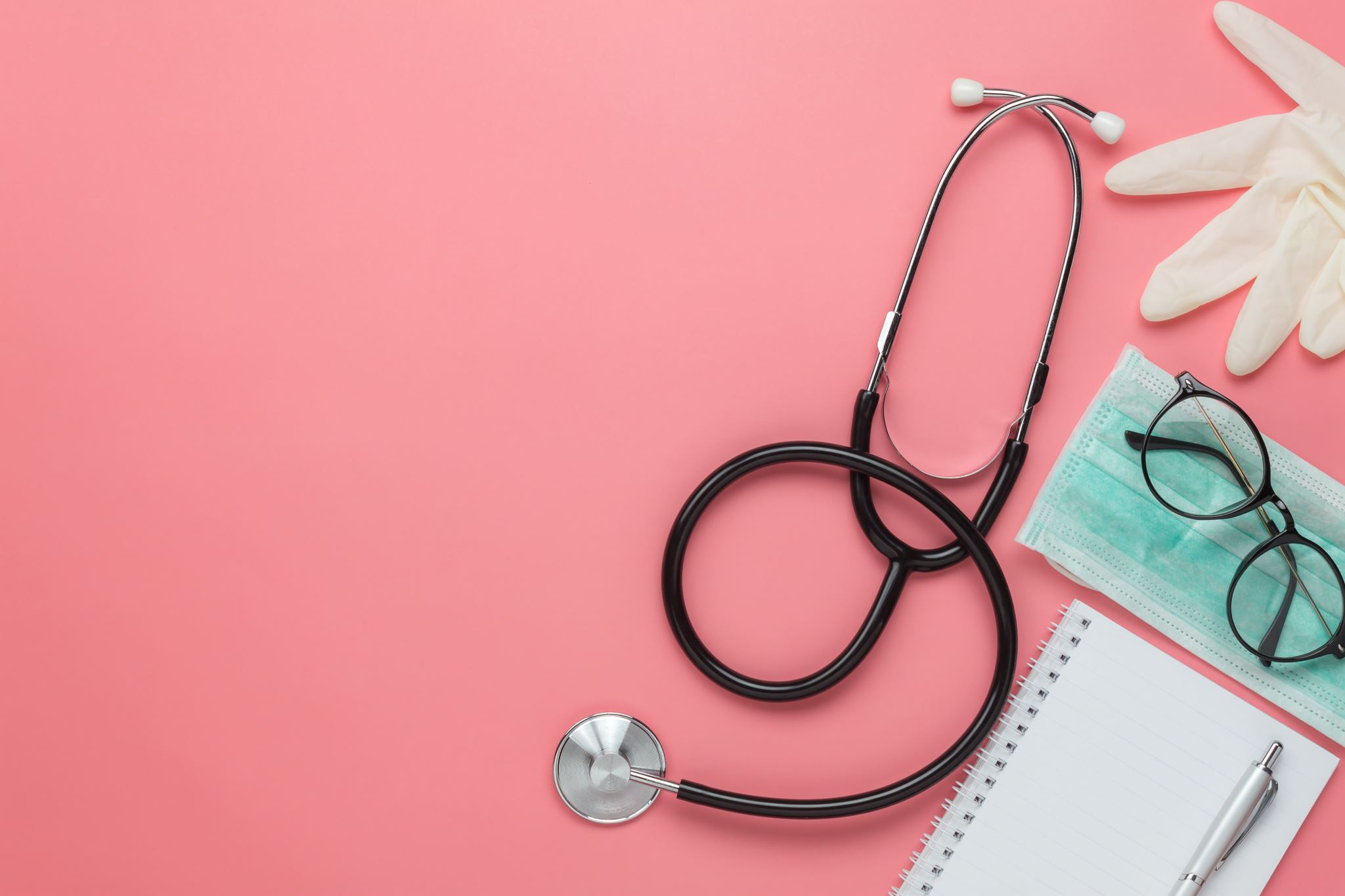 1 Task: Download the candidate handbook
The QSE was designed and developed exclusively for the PAVE Program and is required for all PAVE candidates.
It covers basic science or pre-clinical subjects taught in the first three years of the curriculum of accredited veterinary schools.
The QSE is offered three times per year in January, May and September. The AAVSB utilizes PSI for examination development and administration services.
The QSE consists of 200 multiple-choice operational questions and 25 multiple-choice pilot questions derived from the test specifications. The QSE is delivered in a 220-minute, one single block session.
This candidate handbook is designed to be the main source of information for those applying to take the Program for the Assessment of Veterinary Education Equivalence (PAVE)’s Qualifying Science Examination (QSE). The handbook contains the essential information regarding eligibility requirements, application procedures and fees, appointment scheduling, examination content, and other important information and guidelines related to the examination. 
The AAVSB recommends that candidates carefully read and understand all of the topics covered in this handbook. Candidates may also consult the AAVSB website (www.aavsb.org) for additional information about the QSE.
About the AAVSB
The American Association of Veterinary State Boards (AAVSB) is a 501(c)(3), not-for-profit corporation dedicated to its overall objective and mission which is to provide quality resources for veterinary regulatory agencies, professionals, and allied groups in the interest of public protection. 
PAVE is one of the AAVSB’s major programs. The AAVSB owns the Qualifying Science Examination and oversees its administration and development.
About the QSE
The QSE is designed and used to evaluate the education equivalence of foreign veterinary graduates (graduates of non-accredited veterinary programs outside the U.S. and Canada) on behalf of participating Member Boards of the AAVSB. The examination is constantly updated, reviewed and reevaluated by highly qualified subject matter experts. With the AAVSB’s commitment to examination development, the QSE remains a valid tool, useful in the evaluation of candidates for education equivalence of foreign veterinary graduates. The QSE is one required step of the PAVE program. 
The QSE has four main objectives: 
• Provide a comprehensive examination in basic veterinary medical sciences for use by the PAVE program. 
• Evaluate the education equivalence of veterinarians who are graduates of veterinary schools not accredited by the Council on Education of the American Veterinary Medical Association (AVMA). 
• Provide a common standard for the evaluation of candidates that is comparable across jurisdictions.
Content 
are not marked any differently from the operational questions; candidates will not be able to distinguish The QSE consists of 200 multiple-choice operational questions and 25 multiple-choice pilot questions derived from the test specifications. The QSE is delivered in a 220-minute, one single block session. The candidate’s score on the QSE is based on the candidate’s responses to 200 operational questions; the remaining 25 pilot questions embedded in the exam will not count towards the candidate’s score. The pilot questions will be used in constructing future examinations. In the examination, the pilot questions a pilot question from an operational question. 
The QSE examination covers:
The QSE domains of practice are the major areas of basic science or pre-clinical subjects taught in the first three years of the curriculum of accredited veterinary schools. The QSE practice domains and content areas were developed and reviewed by veterinarians through a validation survey process by the AAVSB and PSI in February 2020
Administration
The web based QSE is administered through PSI throughout the U.S and internationally. Please see www.aavsb.org for current information about testing dates and application deadlines.
Exam Application, Eligibility and Scheduling
The AAVSB does not license veterinarians. 
The information provided is for the examination process only as Step 3 in the PAVE Program. To apply for a credential, contact the state or provincial agency in the jurisdiction where you are planning to work. 
To apply for the PAVE Program and to take the QSE, candidates must apply and pay for the exam through the PAVE online application and candidates must submit hard copy documentation for eligibility to take the exam. 
Eligibility: PAVE candidates applying to the PAVE Program and seeking to take the QSE must be eligible to take the exam. The requirements for eligibility are PAVE candidates who have successfully completed at least 50% of their veterinary curriculum, submitted all required credential documents and completed the English Proficiency requirement. More details are on the AAVSB website, www.aavsb.org. 
Applying: QSE Candidates pay for the QSE exam when the online PAVE application is submitted. 
Exam Appointment and Location: After the application and eligibility have been processed, candidates will be sent an Eligibility letter via email by PSI explaining where and when to report to take the QSE. 
It is best to keep all exam information received from the AAVSB and PSI in one place and accessible. These organizations will be involved at different times in the exam application process.
Keep in mind for each exam administration, there are deadlines for submitting an online PAVE application and documentation. These deadlines are approximately 75 days prior to the examination date. For current application and examination dates please refer to chart here https://www.aavsb.org/licensure-assistance/international-pathway/complete-your-pave-application/.
Eligibility to take the QSE will be confirmed after submission of the online PAVE application to the AAVSB and before an Eligibility letter is sent via email. The eligibility review will be conducted by the AAVSB. Please visit the AAVSB website at www.aavsb.org for the most up-to-date information on where to send documentation. 
The AAVSB and PAVE defines an “international veterinary graduate” as a veterinarian whose degree was conferred by a recognized school of veterinary medicine outside of the United States and Canada. A “recognized” school is one that is recognized by the government of its country and renders its graduates eligible to practice in that country, OR, one that is recognized by the World Health Organization (WHO). U.S. citizens who have completed their veterinary education outside the U.S. in non AVMA-accredited schools are considered “international veterinary graduates,” while foreign nationals who have graduated from accredited schools in the U.S. or Canada are not.
Applying to take the QSE 
Visit www.aavsb.org and click the link provided during the application window to apply for PAVE and the QSE. When completing the online PAVE application, the candidate’s name should be entered exactly as it appears on the ID to be used at the testing center (see ID information in the box below). 
Please see www.aavsb.org for the current PAVE application and QSE exam fee. The AAVSB accepts Visa, Discover, MasterCard and American Express.
Name, Mailing Address or Email Address Changes 
If your name changes any time after applying to take the exam, please contact the AAVSB as soon as possible in writing via pave@aavsb.org with the information change. Please include the name as submitted on the online PAVE application, the new name as it appears on the proper ID, the telephone number and date of birth and scanned photo of ID. Please note: the first and last name on the ID that you present at the testing center must match your application/registration documentation on your emailed Eligibility letter. 
Please note: The AAVSB must have a current and unique email address on file as all communication regarding the exam process is sent via email, including the Eligibility letter and notifications regarding scores.
Exam Appointment and Location 
Since the QSE is administered on common dates, it is not possible to reschedule an examination to another exam window. If you are not able to test because you fail to follow the procedures set forth for test scheduling and test administration, such as failing to make an exam appointment, missing an exam appointment, arriving too late for exam administration, or failing to bring the required materials to the test site (Eligibility Letter and unexpired, government-issued photo identification with your signature), you are unlikely to be able to test until the next regularly scheduled exam date. 
If you are unable to take the examination at the specified place and time, you must contact the AAVSB immediately to explain the circumstances. The AAVSB will determine if circumstances warrant a deferment to the next test date or a partial refund. Candidates may need to pay a deferment fee to the AAVSB to take the test during the subsequent test administration.
Request for Deferment 
Candidates may request a deferment of their scheduled QSE appointment if: 
• a medical issue makes them physically unable to appear as scheduled 
• an academic issue makes them ineligible to sit for the QSE 
• extenuating circumstances render the candidate unable to test as scheduled 

Documentation will be required to substantiate a candidate’s request for deferment. Requests will be reviewed by the AAVSB. Deferments are for the next posted examination date and an additional fee may be incurred by the candidate. 
Candidates are allowed one deferment only. If the candidate is not able to test as rescheduled, the examination fee will be forfeited. 
Candidates will be deferred automatically if they do not meet the eligibility requirements for the QSE, i.e. English Proficiency. 
The original PAVE application fee is valid for four years. To remain active in the PAVE program, candidates must notify the AAVSB and pay all relevant fees per current PAVE requirements. 
Inclement Weather/Local or National Emergencies 
In the event of inclement weather or a local or national emergency, please contact PSI at the number provided in your Eligibility letter. If the test site is open, candidates are expected to arrive for their appointments or forfeit all fees. If the test site is closed and appointments are canceled, candidates should contact PSI on next steps.
Day of the Exam 
On the day of the exam, please arrive 30 minutes early to the test site. Or if you are taking the exam with a remote proctor, log in 30 minutes prior to the start time. Be sure to have an acceptable ID and the Eligibility letter. Those arriving late may not be admitted to the test location. 
Acceptable ID: 
• Must be current—expired not accepted! 
• Must include photo 
• First and last name must match all exam application paperwork 
• State or Canadian provincial or territorial issued driver’s license 
• State or Canadian provincial or territorial issued identification card
• US Government issued Alien Registration card 
• Canadian Health ID 
• US or Canadian Government issued Passport or Passport card 
• International Passport which includes English translation on the passport 
• US or Canadian Government issued Military Identification card 

Candidates will be required to place all personal items in a locker prior to testing. Candidates must not bring any personal/unauthorized items in the testing room. Such items include but are not limited to: outerwear, hats, food, drinks, tissues, medications, purses, briefcases, notebooks, pagers, watches, cell phones, recording devices, and photographic equipment. 
Weapons are not allowed at any designated test site. Candidates will be asked to empty and turn their pockets completely inside out prior to every entry into the testing room to confirm you have no prohibited items. 
Unauthorized possession of personal items while you are in the secure areas of the test site is prohibited. However, in certain circumstances, exceptions to this policy may be made for medical reasons, provided permission is approved by the AAVSB prior to the application deadline. If you have a medical condition that requires you to use medication, an external appliance, or an electronic device in the secure areas of the test site, please submit an emailed written request and supporting documentation to the AAVSB at the time of your QSE application. 
Examples of appliances and devices to which this policy applies include, but are not limited to, insulin pumps, inhalers, medications, hearing aids, wheelchairs, canes, crutches, and casts. If
you are unsure whether you should request an exception, please contact the AAVSB at
pave@aavsb.org.
If you bring an item to your examination without obtaining approval in advance, you may not be permitted to test or may be required to relinquish the item.
Candidates may take breaks during the examination, but the test timing continues during any breaks taken. During the examination, including breaks, you may not communicate with other candidates, refer to any study materials and/or notes, or assist or obtain assistance from any person. Candidates may not leave the test site while the examination is in progress.
Please review the FAQs if you are taking the exam with a remote proctor. https://www.aavsb.org/licensure-assistance/international-pathway/take-qualifying-science-examination/
Please remember there may be other people at the test site taking examinations (other than the QSE) so typing on keyboards for an essay examination, coughing, and/or people entering and leaving the testing room may be heard. It is impossible to provide a completely noise-free testing environment.
An online calculator is available for use on 
any question on the examination. This 
calculator works the same way as the standard 
MS Windows calculator, so it is suggested 
that candidates practice with that. 
It is possible to make a comment on any question(s) on the exam and this is the only time candidates can make a specific comment. Please consider overall exam timing when using the comment function key in writing comments during the exam. Comments are reviewed post examination by PSI and the AAVSB. 
Additional features on the computer testing screen: 
 Count-down clock 
 Online calculator 
 Comment section for each question
QSE Scores
At the Test Site 
As you take the QSE, your responses will be recorded and stored by the web server. After completing the exam, responses are transmitted to PSI for scoring. 
Score Report 
Approximately 3-4 weeks after taking the exam, the candidates will be sent an email notification from the AAVSB that official scores are available. The official score report will be mailed directly to the candidate. The score report will show your score and a pass/fail designation. 
Performance on the QSE is reported in terms of scaled scores, not raw scores. After equating procedures are completed, raw scores are mathematically converted to scaled scores that can range from 200 to 800 with a passing scaled score of 425. Scaled scores are equivalent for all administrations so that the same standard is maintained from administration to administration. Scaled scores are not “number correct” or “percent correct” scores. 
Additional Score Review 
To ensure the accuracy of results, PSI performs numerous quality assurance procedures before scoring the electronic examination file containing each candidate’s answers. It is extremely unlikely that a review of the electronic file will result in a change in an examination score. 
Candidates may request a manual rescoring of the electronic examination file within 6 months of the examination date. Requests received after that time will not be honored. There is a 50 $ fee for manual rescoring.
QSE Retake Procedures
If a retake is necessary, candidates will be allowed 5 business days from when results are emailed to apply for the next QSE, regardless of the posted application deadline. The fee to retake is $1500. QSE candidates retaking the QSE will complete the PAVE online application and select QSE retake with exam fee during the application window. 
No examinees shall be allowed to sit for the QSE more than three times during any one calendar year. Examinees who have failed the QSE five times must seek and be granted approval of the AAVSB each time they wish to take the QSE after their fifth failed attempt. All requests will be reviewed by the PAVE Committee with a recommendation sent to the AAVSB Board of Directors. The AAVSB Board of Directors will vote on all recommendations from the PAVE Committee. More detailed information is included in the PAVE Standards and Policies available on the AAVSB website www.aavsb.org
Taking the QSE by Computer
A brief tutorial will be provided prior to the start of the examination to instruct candidates on how to mark and unmark answers and how to navigate through the examination. The timed portion of the examination will begin after the computer tutorial. 
Candidates have 220 minutes in which to complete the QSE. A clock that counts down the time remaining on the examination will appear on the screen throughout the entire testing session. When taking the examination, candidates can skip questions, change answers to questions, use the strike-through feature, and mark questions for review. Short breaks are allowed during the examination; however, the clock will continue to run during all break times. 
If you are testing with a remote proctor, you must request a break and receive permission prior to leaving your computer. 
Each question on the QSE is a multiple-choice question that lists four choices, only one of which is the correct or best answer. Read the entire question and all four choices before marking an answer. There is no penalty for guessing, so candidates should answer all the questions, if possible.
Task: Eligibility/Scheduling
After your application is reviewed and approved, an eligibility/scheduling email will be sent from pave@aavsb.org. You’ll need to log into your MyAAVSB portal to access the PSI scheduling platform. Refer to Task #6 below for information about testing options.
Check your MyAAVSB portal to see if your eligibility/scheduling email has been sent. The Scheduling button will be enabled and turn green if your eligibility has been approved.
You can schedule your exam appointment up to 48 hours prior to the end of the exam window.
An individual score report will be auto generated and emailed to you by PSI, approximately 3-4 weeks after taking the exam.
Your official score report will be posted to your MYAAVSB portal approximately 3-4 weeks after taking the exam.
You will be able to view/print your score report for one year. The score report will show your score and a pass/fail designation.
Task: Reschedule your Exam
On your MyAAVSB portal use the Schedule link to re-enter the PSI scheduling site to make changes to your selected time and location.
You may change your time and location for your LRP or Test Center exam as many times as you need to, at least 48 hours prior to your currently scheduled exam. You may not change the date.
Refer to the Candidate Handbook for information on cancelling a scheduled exam appointment to see if you are eligible for a partial refund.
You can cancel your scheduled exam appointment by using the Schedule link on your MyAAVSB portal to re-enter the PSI scheduling site.
You must also notify the AAVSB if you have cancelled an exam and think you are eligible for a partial refund, per the PAVE Candidate Handbook.
6 Task: Retake the QSE, if required
How do I retake the QSE? How much does it cost?
Refer to the PAVE Standards & Policies and the QSE Retake Guidelines before you apply to retake the QSE.
If a retake is necessary, you will be allowed 5 business days from when your results are emailed to apply for the next QSE, regardless of the posted application deadline. The fee to retake is $1,500 USD.
Remember to notify the AAVSB at pave@aavsb.org of any address or email changes, so you receive communication in a timely manner.
7 Task
Live Remote Proctored (LRP) Requirements prior to and at exam time:
Hardware compatibility – PC /MAC only (iPad, Chromebook and other tablets will NOT work).
Operating System – Windows 7 and higher and MAC 10
Browser – Google Chrome 58.0 or higher. This is the only browser supported.
How do I know what browser version I have?
Other Requirements
Web cam
Microphone
Speakers
Stable Broadband internet connection (500 Kbits per second or higher)
Test my internet speed
Allowable Materials: Mini Whiteboard, dry erase marker, and eraser.
You MUST do a system check prior to your scheduled exam
The system check will not assess your operating system. Be sure your computer meets the requirements outlined above for Hardware Compatibility, Operating System and Browser.
Room scan – 360-degree scan of your testing environment and your work area.
This may require you to lift your laptop or PC if your webcam is not detachable.
If you experience problems during your exams, any of the following may be required:
another room scan
showing your ID
contacting PSI technical and/or customer support at 833.518.7459.
PSI may need to access your computer remotely to help resolve any technical issues.
When you’re ready, simply log into your MyAAVSB account, and select Remote Online Proctored Exam when scheduling your exam through PSI.
Complete Evaluated Clinical Experience
1 Task: Complete clinical proficiency requirement
The evaluated clinical experience (ECE) is for currently enrolled students or veterinary graduates from non-accredited veterinary schools. The ECE may be completed pre- or post-graduation.
You are enrolled in an AVMA-accredited veterinary college or university to complete the same clinical rotations as regularly enrolled students. The host veterinary school agrees to evaluate the PAVE candidates the same as regular students and provide the PAVE program with grade reports and verification forms.
PAVE candidates must provide the following information submitted directly from the university before beginning clinical rotations:
Copy of the acceptance letter from the university; and
ECE School Acknowledgement form provided by AAVSB, signed by the academic dean (or designated representative)
For the ECE to count toward the PAVE requirement for clinical proficiency, you must pass the QSE prior to the start of your first clinical rotation.
2 Task: Apply for the ECE
You are responsible for setting up your ECE. You will apply directly to the college or university of your choice, and pay the enrollment fees directly to that institution. Enrollment fees are set by each institution, so they vary from school to school. Fees are typically comparable to out-of-state tuition.You may approach any AVMA-accredited college or university regarding the ECE.
Accredited US Veterinary Schools Accepting Graduates Of Non-Accredited Veterinary Schools
here are a few schools that regularly accept PAVE Candidates into their clinical program.
 The accredited veterinary schools listed below accept PAVE candidates for Step 4 of the PAVE Program: 
The Evaluated Clinical Experience. PAVE candidates must contact the schools directly for application and enrollment procedures. PAVE candidates pay tuition to the accredited veterinary school directly. Candidates should notify the PAVE Program immediately upon their acceptance into the Evaluated Clinical Experience
OKLAHOMA STATE UNIVERSITY 
Department of Veterinary Clinical Sciences 
Academic Center 
2115 W Farm Road 
Stillwater, OK 74078-2041 
Office: (405) 744-8468 
Fax: (405) 744-6265 
vcsdept@okstate.edu
LOUISIANA STATE UNIVERSITY 
Department of Veterinary Clinical Sciences 
Baton Rouge, LA 70803 
Office: 225-578-9551 
Fax: 225-578-9559 
koubre2@lsu.edu 
PAVE (LSU) website
UNIVERSITY OF MISSOURI Academic Affairs Office 
W203 Veterinary Medicine Building 
1600 Rollins Road 
Columbia, MO 65211 
CVMOAA@missouri.edu
Refer to the veterinary school's admission policies for VISA requirements.
To ensure compliance with the requisite PAVE criteria, if you wish to complete an evaluated clinical experience at an accredited veterinary school or college, you must submit an acknowledgement form directly from the host school to the PAVE Program in advance of beginning the evaluated clinical experience.
OBTAINING YOUR PAVE CERTIFICATE
1 Task: Request final documentation
New graduates must submit BOTH of the following:
Official final transcripts, sent directly from the veterinary school; and
Official copy of veterinary diploma, sent directly from the veterinary school, or you may submit a notarized copy of the original document.
All candidates submit:
Grade report/transcript from evaluated clinical experience, sent directly from the clinical school.
ECE Completion Verification form submitted directly from the clinical school.
PAVE Program12101 W 110th StSuite 300Overland Park, KS 66210
2 Task: Review process
Once a PAVE file is complete, the PAVE Committee will review the file. Reviews typically take 3-5 business days.
If approved, a PAVE Certificate of Completion will be issued. You will receive the original certificate in the mail within a few weeks.
Official copies may be sent directly to state licensing boards upon candidate request. Requests can be made by emailing pave@aavsb.org. There is no charge for this service.
General Information
PAVE certificates do not expire. Certification remains valid indefinitely.
A PAVE certificate is not a license to practice veterinary medicine in the United States, Canada, Australia, or New Zealand.
All PAVE candidates must meet jurisdictional licensing requirements, and North American licensure applicants must pass the North American Veterinary Licensure Exam (NAVLE®).
1 Task: Understand final steps for licensure
The NAVLE is a requirement for licensure to practice veterinary medicine in all licensing jurisdictions in North America.
The NAVLE is offered throughout North America and at certain overseas international sites at computer testing centers operated by Prometric. The NAVLE is available during a four-week testing window in November-December and a two-week window in April.
The NAVLE is owned and delivered by the International Council for Veterinary Assessment (ICVA). For specific examination-related questions, i.e. scoring, content, etc., please visit the ICVA website.
2 Task: Review eligibility requirements for PAVE candidates
To meet the eligibility requirement for the NAVLE, the ICVA requires that PAVE candidates have passed Step 3: The Qualifying Science Examination (QSE).
All NAVLE applicants must be within 6 months of graduation at the time of the testing window (unless different in the state through which you are registering).
The jurisdiction through which you are registering for the NAVLE will require verification that you have passed the QSE.
To request a PAVE Letter of Eligibility (verification of passing QSE) for the NAVLE, please emailpave@aavsb.org. Include "Letter of Eligibility Request" in the subject line.
Your request should include your name, the state through which you are applying, your anticipated graduation date, and the state's deadline for receiving the information.
Please allow approximately 1-2 weeks for your request to be processed. You will receive email confirmation once your request has been processed. You are encouraged to follow up with the jurisdiction in which you are registering with to ensure they received your letter.
PAVE certificates do not expire. Certification remains valid indefinitely.
A PAVE certificate is not a license to practice veterinary medicine in the United States.
All PAVE candidates must meet state licensing requirements and pass the North American Veterinary Licensure Exam (NAVLE®).
3 Task: Apply for the NAVLE®
Detailed information about the NAVLE application process is available on the ICVA website.